Польові транзистори
Польові транзистори з керуючим p-n переходом
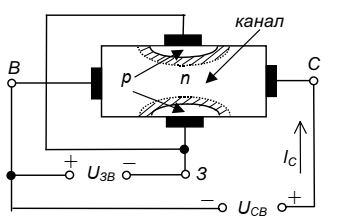 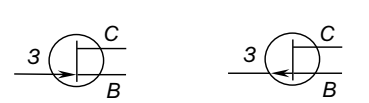 Польові транзистори з керуючим p-n переходом: р –канал; n –канал.
Польові транзистори з керуючим p-n переходом
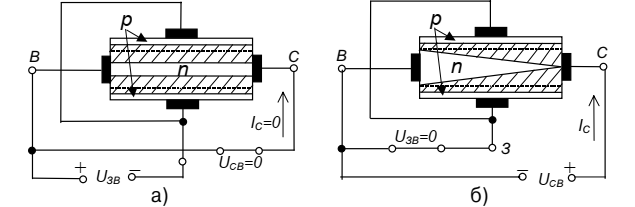 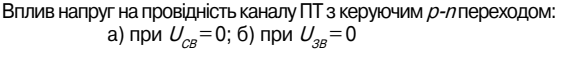 Стокові характеристики транзистора з керуючим p-n переходом
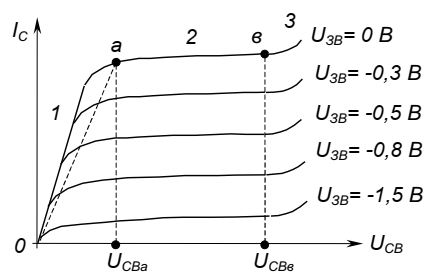 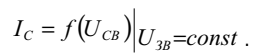 Передатна характеристика транзистора з керуючим p-n переходом
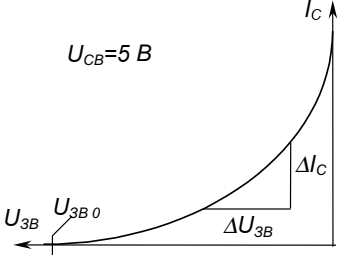 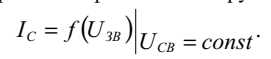 Польові транзистори з ізольованим затвором
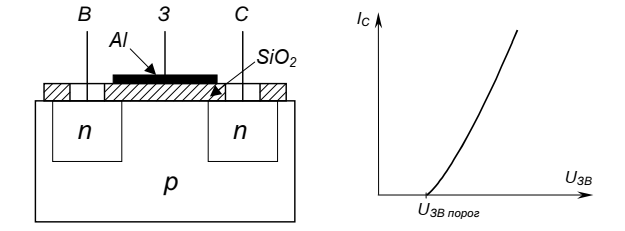 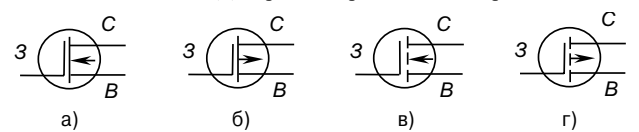